MAFS.912.A-REI.3.6
Solve systems of linear equations exactly and approximately
(e.g., with graphs), focusing on pairs of linear equations in two
variables.
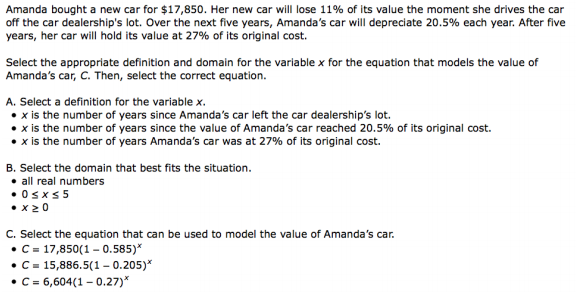 Correct!
Click here to return to original questions.
Incorrect
Click here to return to original questions.